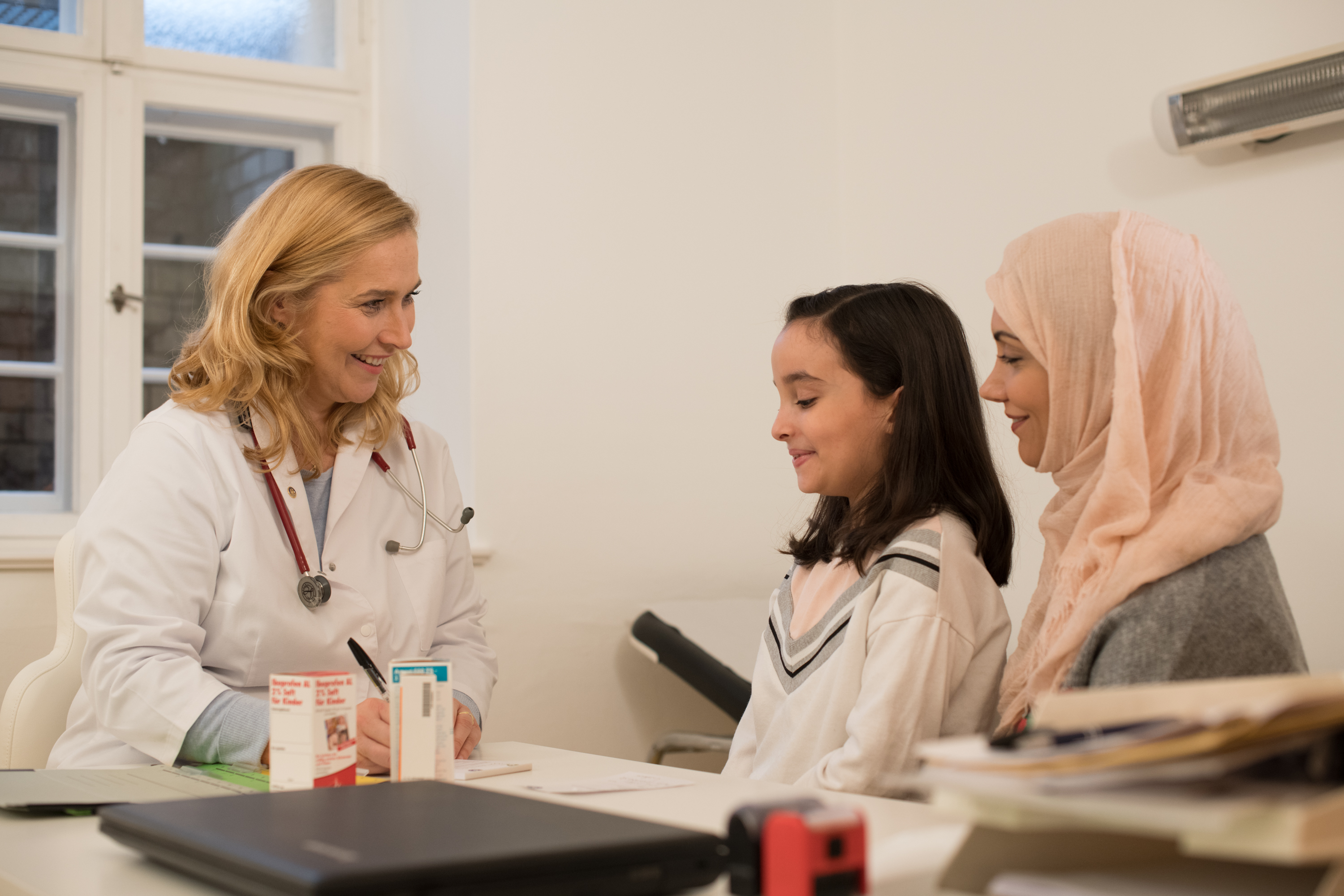 1
THE (our) ROTARY FOUNDATION
Doing Good in the World
Outstanding Performance
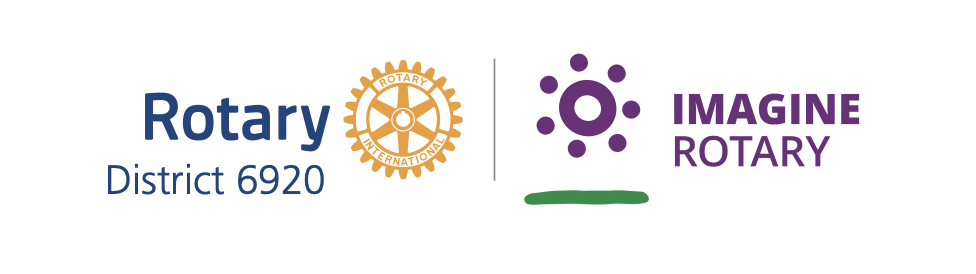 The Rotary Foundation
Doing Good
 In the World Through Our
 Areas of Focus
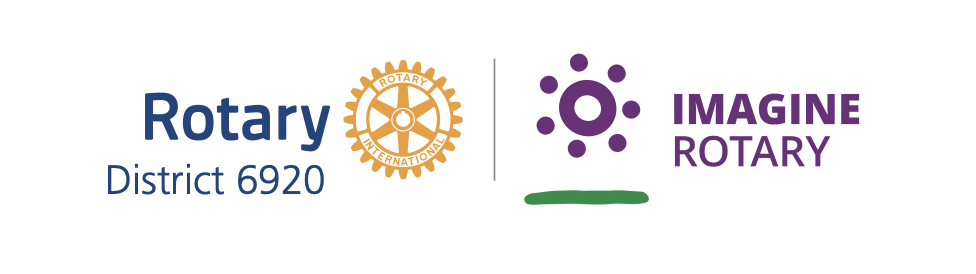 THE ROTARY FOUNDATION –Areas of Focus
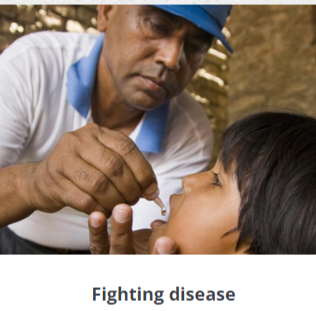 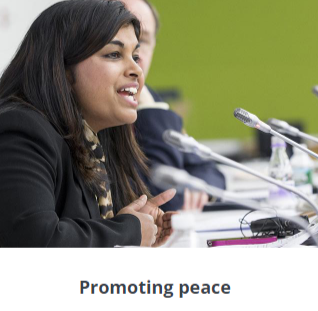 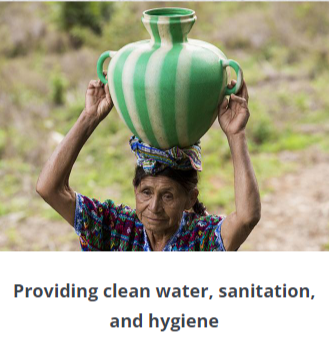 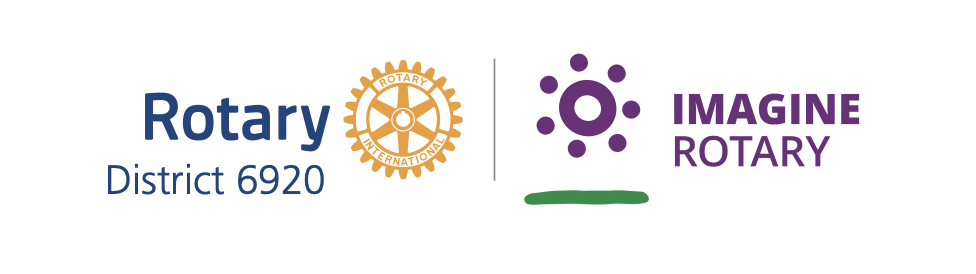 THE ROTARY FOUNDATION –Areas of Focus
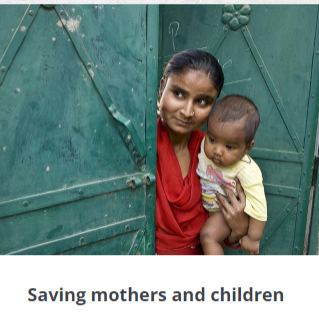 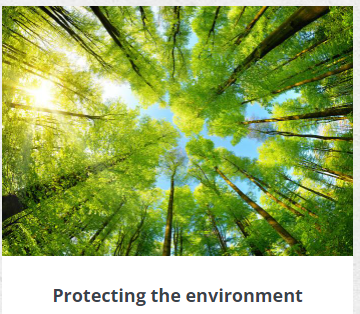 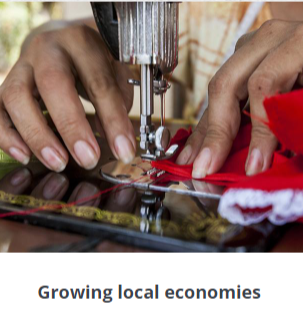 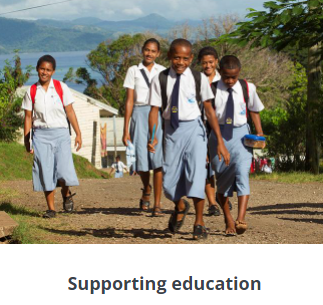 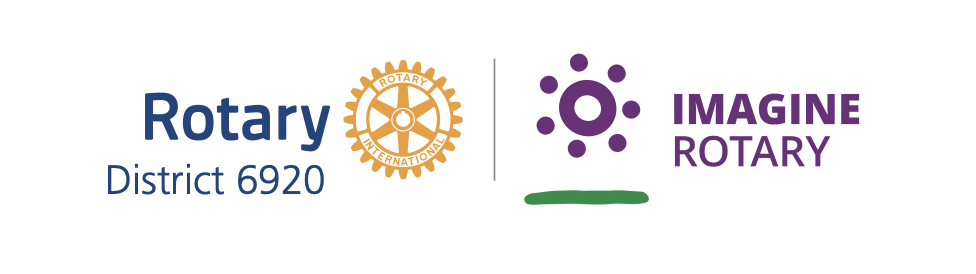 THE ROTARY FOUNDATION
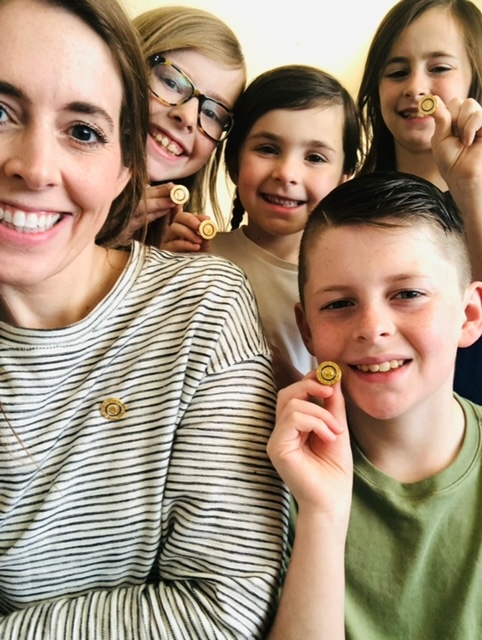 DGE Heather’s Goals
Annual Giving “333 FOR TRF”
Polio Eradication-Polio Plus Society
WORLD POLIO DAY OCT 24TH
PHF, PHS, 100% PHF Club, EREY 
True-up Paul Harris Clubs
Celebrate PHF, Benefactors/Bequest & Major Donors
Friendship Exchange to Croatia
District Literacy Project
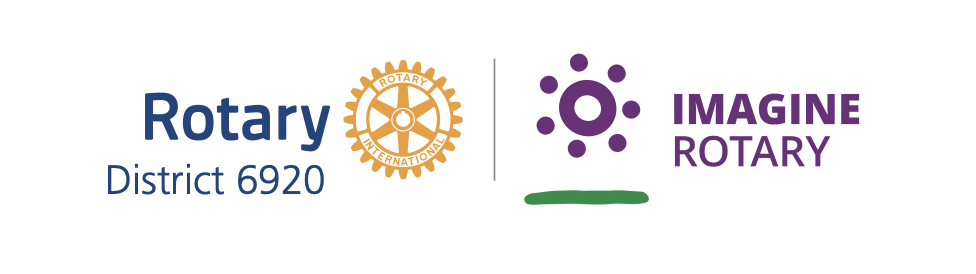 Paul Harris Fellow
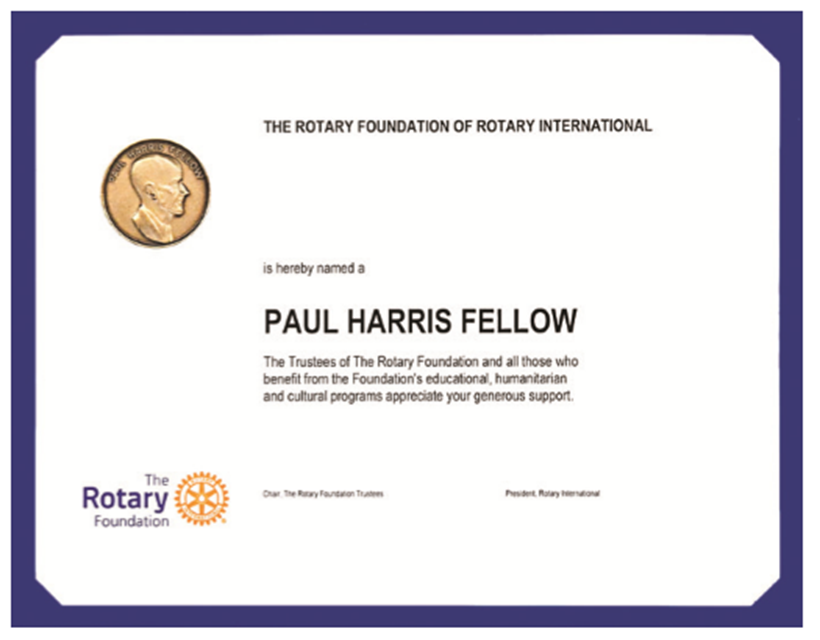 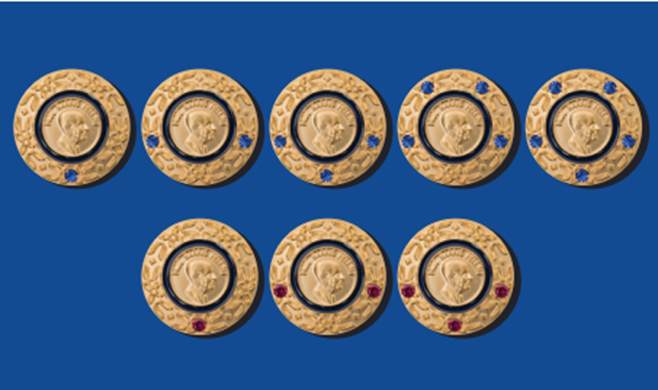 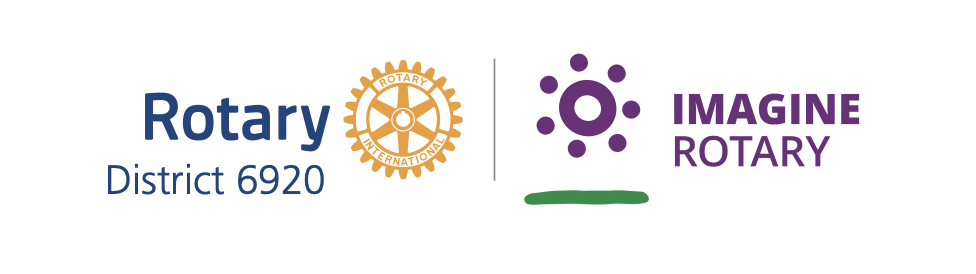 Paul Harris Society
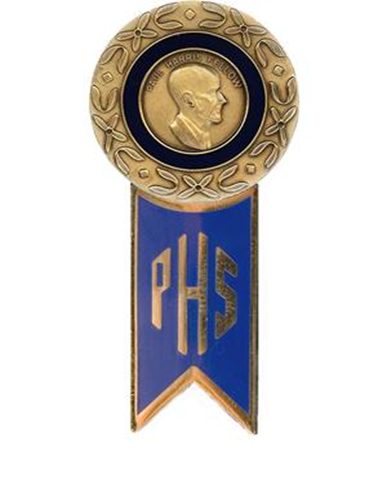 Contribution Recognitions 
 Major Donor
Major Donor ($10,000)
Arch Klump Society ($250,000)
Ways to Give
Annual Fund (Every Rotarian Every Year - EREY)
Polio Fund – End Polio Now
Legacy Giving
Bequest Society ($10,000 in your will)
Benefactor ($1,000 in your will)
THE ROTARY FOUNDATION
ROUGHLY 3,000 MEMBERS
$1,000,000 ➗ 3,000=
$333
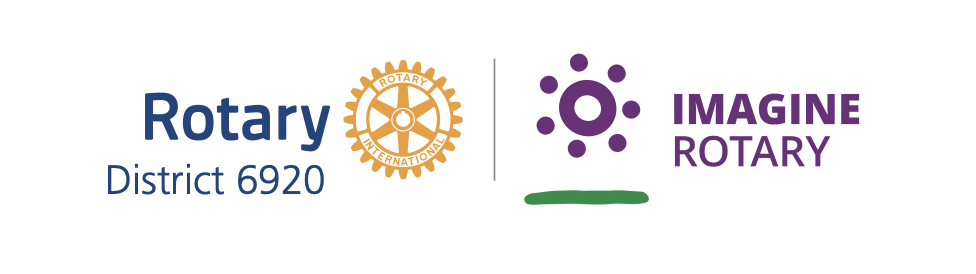 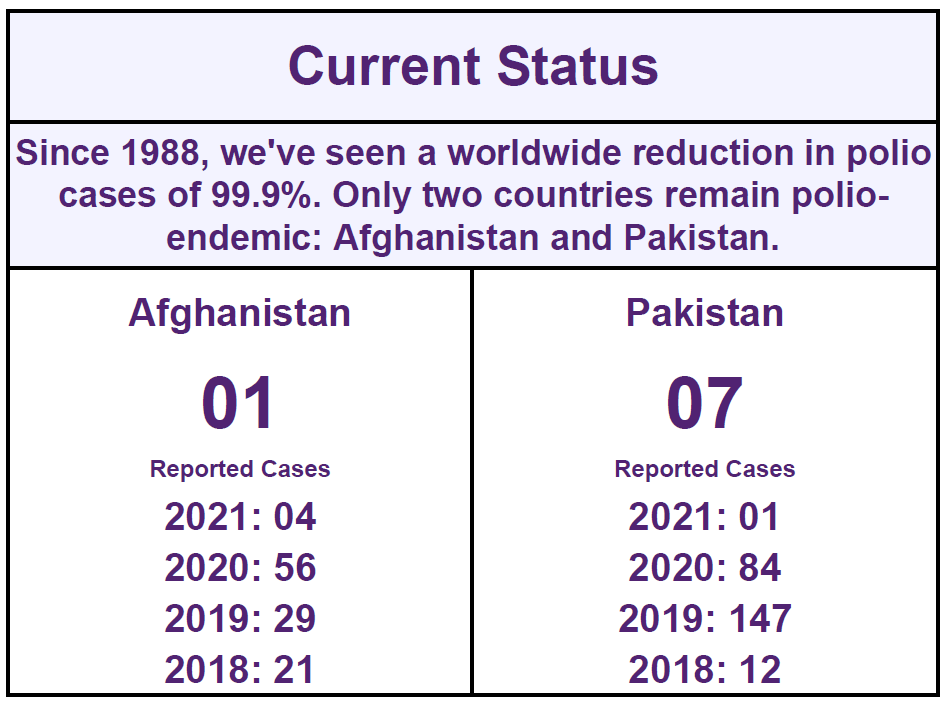 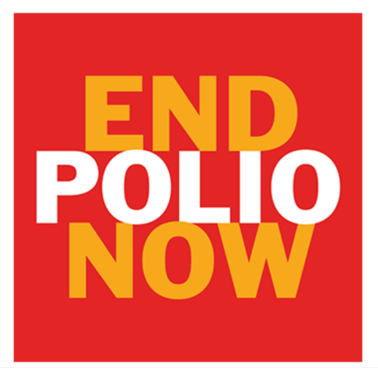 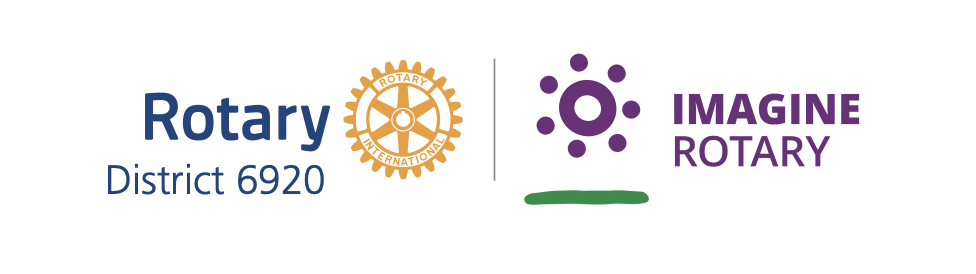 With Your Help, We Can End Polio for Good.
POLIO PLUS SOCIETY
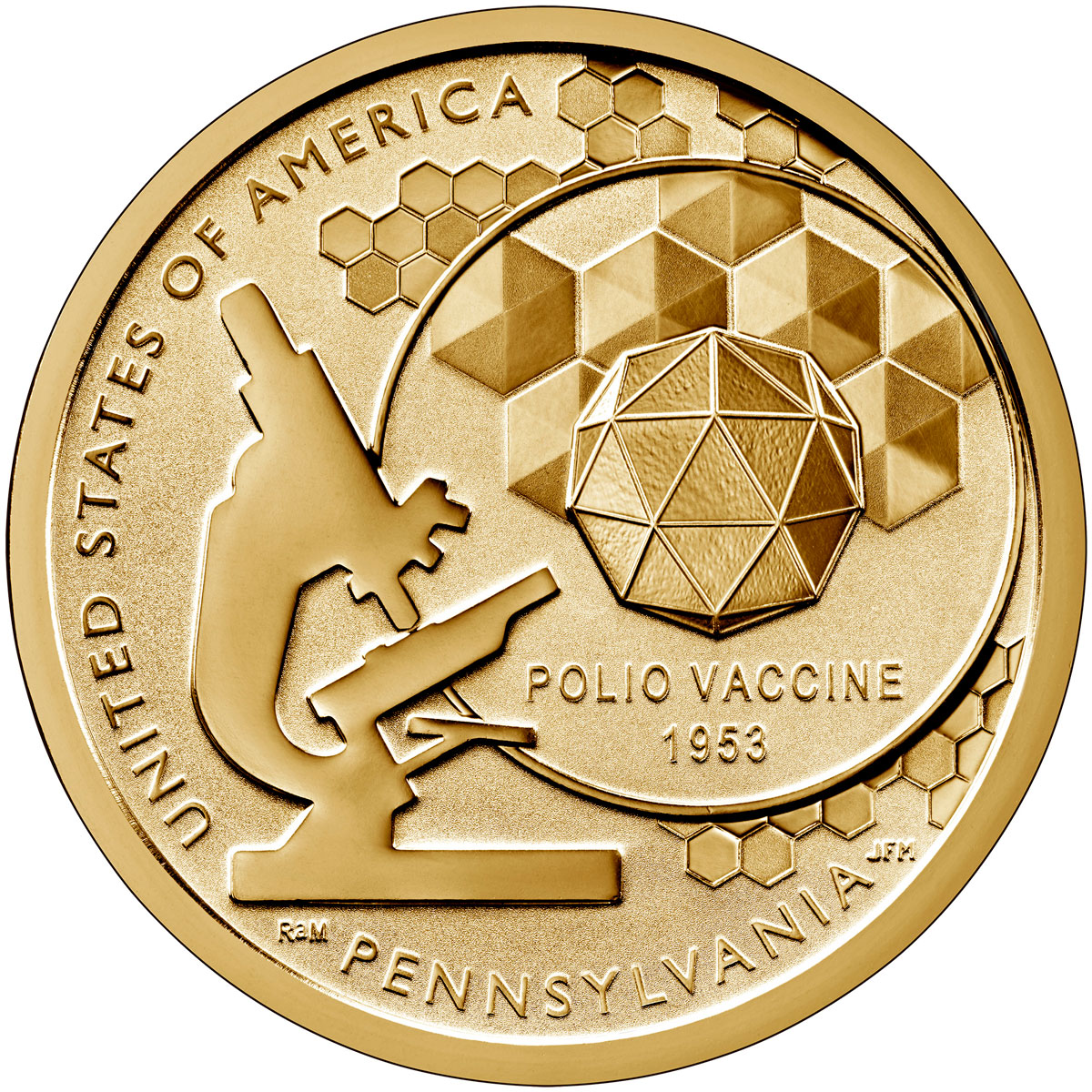 $100/Year until Polio is eradicated
The University of Pittsburgh hired Dr. Jonas Salk to develop the polio vaccine. 
The coin was minted in 2019 by the  state of Pennsylvania to honor the discovery of the polio vaccine
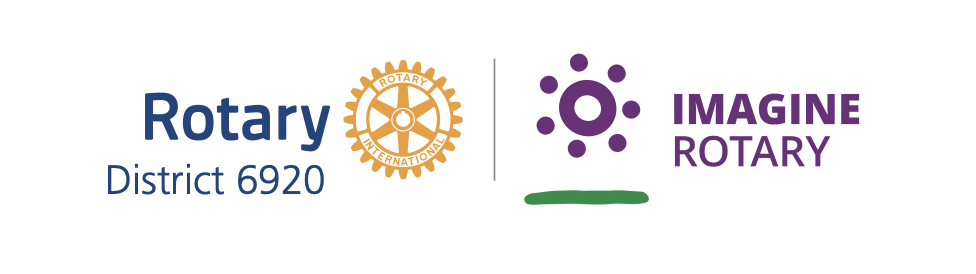 District 6920 Giving
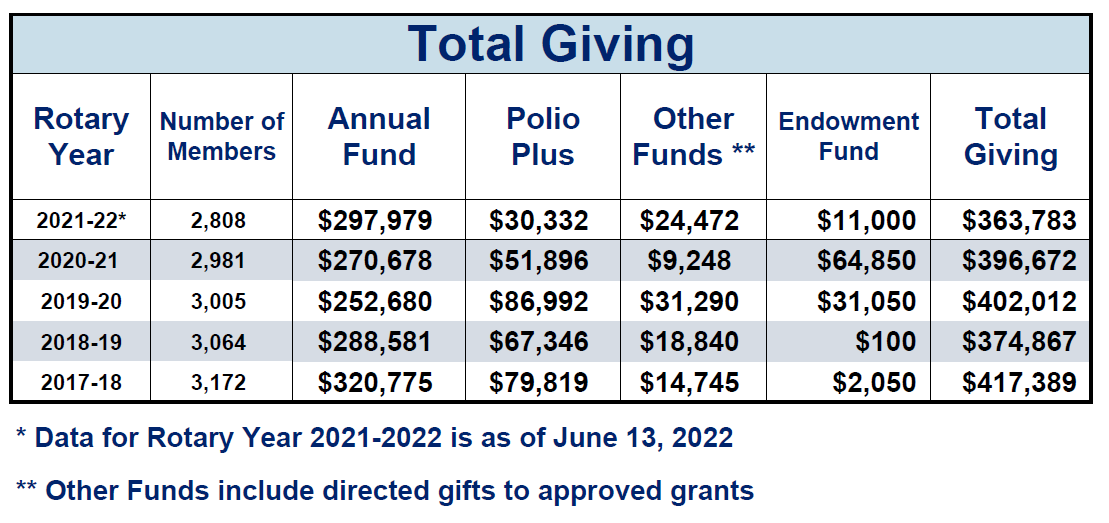 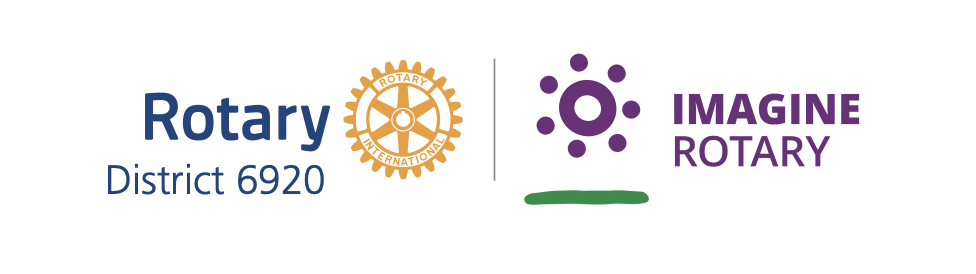 The Blankenship Cup
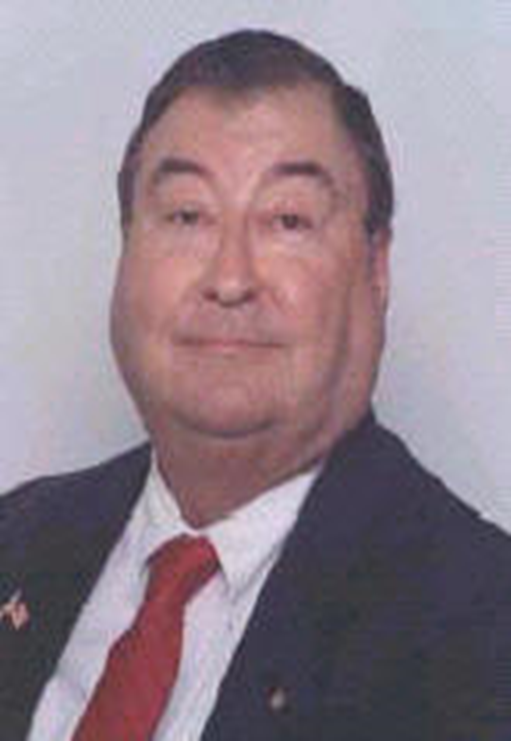 In Memory of William (Bill) Blankenship,
District Governor 2006-2007

Highest Giving Per Capita
To the Annual Fund
Over the Past Three (3) Rotary Years
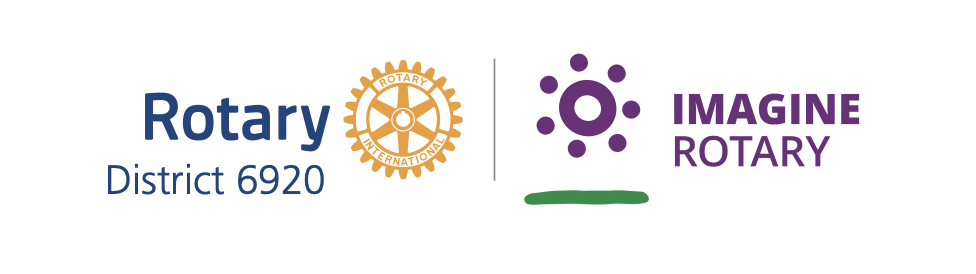 Annual Fund Per Capita
ROTARY  CLUB  of
2021-22TOP FIVECLUBS
Perry
$ 478.65
$ 457.73
Glennville
Valdosta
$ 440.34
Skidaway Island
$ 261.76
Jekyll Island
$ 245.78
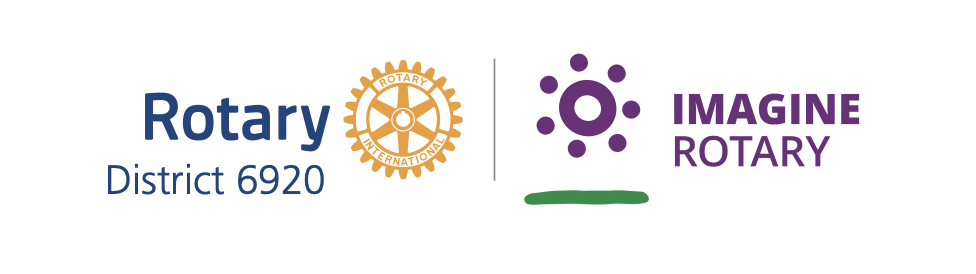 [Speaker Notes: -We want to thank and acknowledge all of you for giving to the Rotary Foundation.  
-Before we award the cup, let’s give special recognition to the top five clubs in giving to the Annual Fund last year.]
2009-2010	Centerville (2 Years)
2011		Savannah Sunrise
2012-2017	Sandersville (6 Years)
2018		Glennville
2019		Glennville
2020		Glennville
2021		Glennville
2022		????
PAST WINNERS
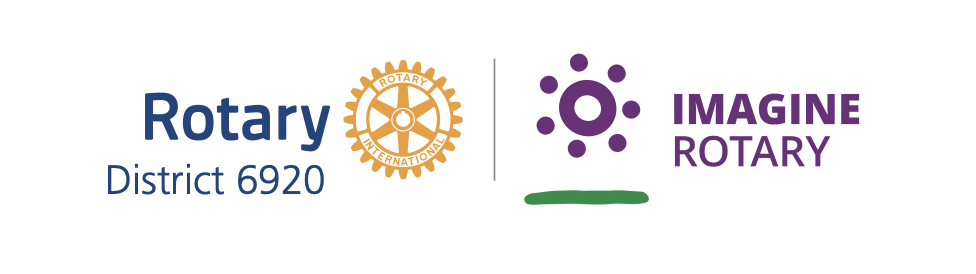 2021-22TOP FIVECLUBS(3 Yr Avg.)
ROTARY  CLUB  of
THREE YEAR AVG.
Glennville
$ 384.69
Perry
$ 254.88
$ 205.32
Macon
Valdosta
$ 196.17
Jekyll Island
$ 190.93
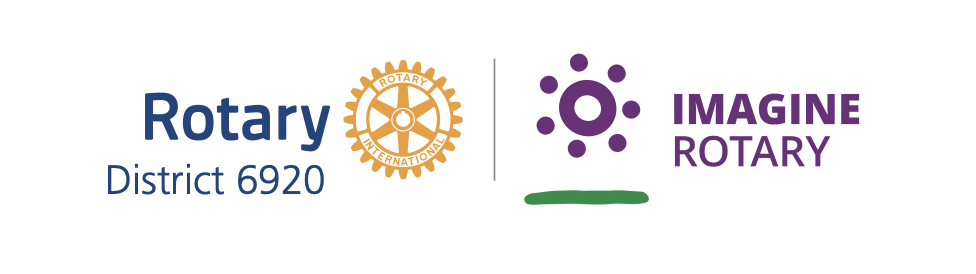 CONGRATULATIONS toGLENNVILLE ROTARY!
THANK YOU!
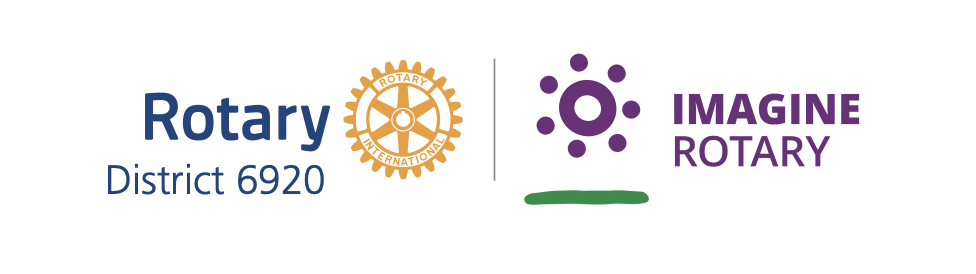 Make Our Rotary Foundation Your Charity of Choice
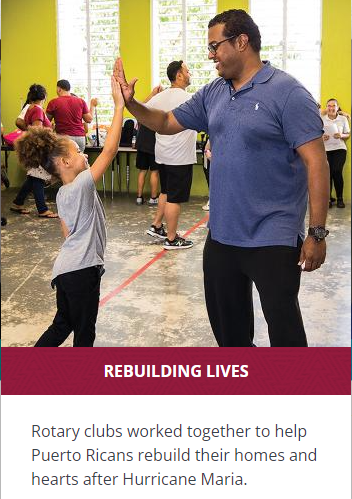 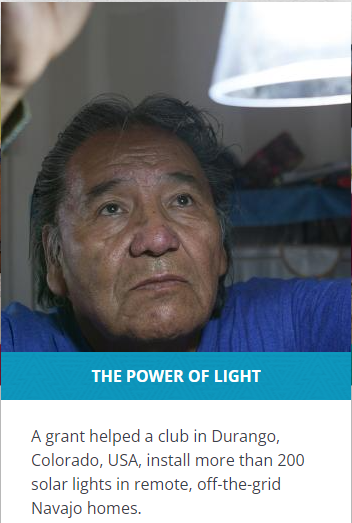 Automate Giving through Rotary Direct
Donate online at Rotary.org/donate
Give a check to your Club Rotary Foundation Chair
Mail your gift with the TRF Contribution Form
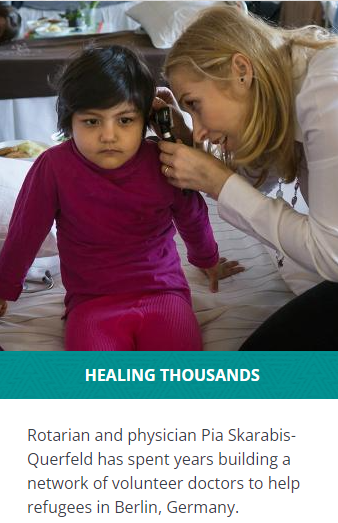 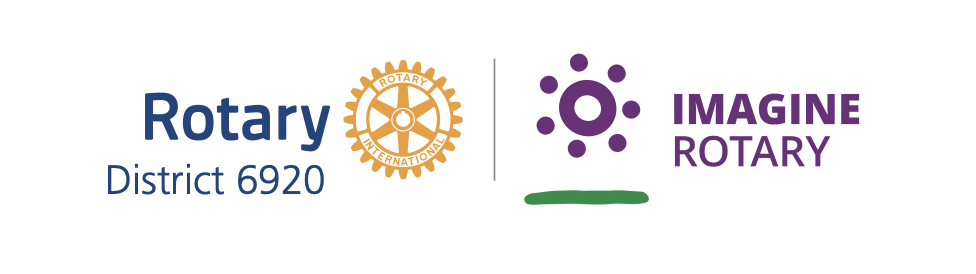 Thank You!
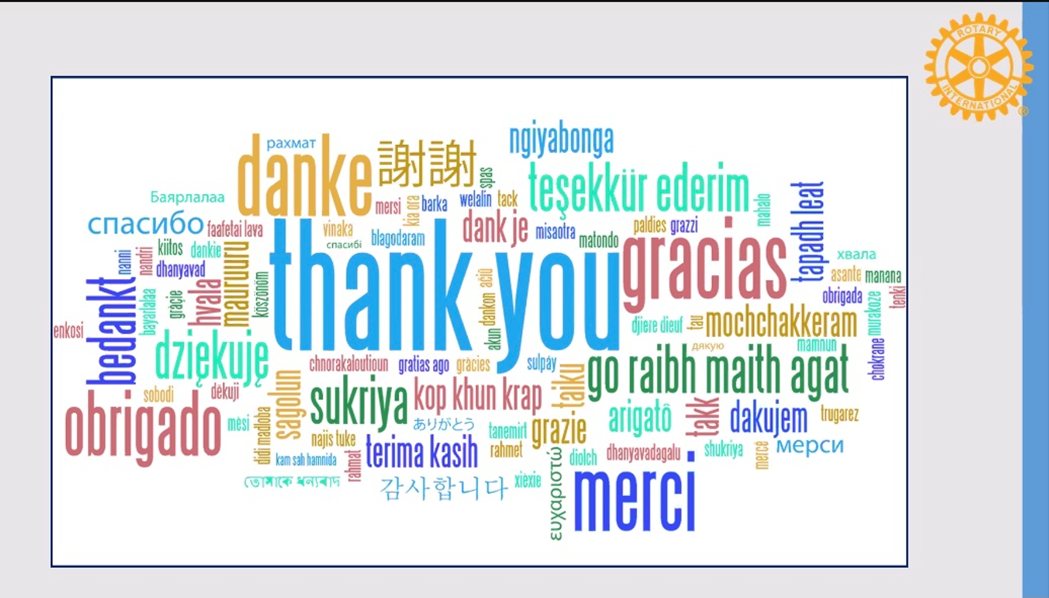 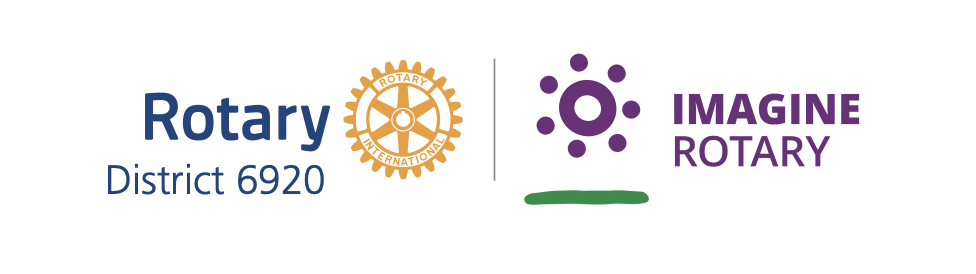